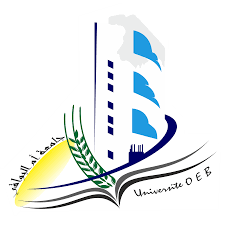 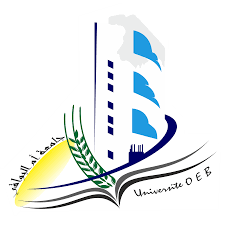 REPUBLIQUE ALGERIENNE DEMOCRATIQUE ET POPULAIRE
UNIVERSITE LARBI BEN M’HIDI OUM-EL-BOUAGHI
LICENCE 1ERE ANNEE
MODULE : INFORMATIQUE 1
MODULE : INFORMATIQUE 1
LES PANNES D’ORDINATEUR
COMPUTER MALFUNCTIONS
1
Mme. Belkebir Malak
Pannes
Your PC won't start? Taking too long to load? Screen frozen? Whatever the issue, a computer malfunction is always a real headache. While some problems can be resolved in minutes at home, others require professional intervention. Let's take a look at the most common malfunctions, their causes, and their solutions
2
[Speaker Notes: جهاز الكمبيوتر الخاص بك لا يشتغل بعد الآن؟ هل يستغرق وقتا طويلا للتحميل؟ الشاشة تبقى مجمدة؟ مهما كان الأمر ، فإن تعطل الكمبيوتر يمثل دائمًا صداعًا. عندما يمكن حل بعض الأعطال في بضع دقائق في المنزل ، فإن البعض الآخر يتطلب تدخل متخصص. دعنا نلقي نظرة على حالات الفشل الأكثر شيوعًا وأسبابها وحلولها.

Votre PC ne démarre plus ? Il est trop long à charger ? L’écran reste figé ? Quel qu’il soit, une panne d’ordinateur est toujours un vrai casse-tête. Quand certaines pannes peuvent être résolues en quelques minutes à la maison, d’autres nécessitent l’intervention d’un professionnel. Faisons le point sur les pannes les plus fréquentes, leurs causes et leurs solutions.]
1 – Mon ordinateur est lent, un problème très fréquent

1 - My computer is slow, a very common issue.
3
Pannes
Un ordinateur qui met 5 minutes à charger un fichier ou une page web peut rapidement devenir agaçant. Surtout si cela arrive trop souvent.
Pourquoi votre ordinateur est lent ?
COMMENT FAIRE ?
Having a computer that takes 5 minutes to load a file or a web page can quickly become frustrating, especially if it happens frequently.
Why is your computer slow? WHAT TO DO?"
4
[Speaker Notes: يمكن أن يصبح الكمبيوتر الذي يستغرق 5 دقائق لتحميل ملف أو صفحة ويب مزعجًا بسرعة. خاصة إذا حدث ذلك كثيرًا. لماذا جهاز الكمبيوتر الخاص بك بطيء؟ كيف أفعل ؟]
Pannes
Pourquoi votre ordinateur est lent ?
Il existe plusieurs causes pour un ordinateur lent. Généralement, elles sont toutes liées au manque d’entretien de votre PC. Voici les raisons les plus fréquentes :
trop de fichiers sur le disque dur ;
disque dur fragmenté ;
manque d’espace ;
infection par un virus.
5
[Speaker Notes: لماذا جهاز الكمبيوتر الخاص بك بطيء؟ هناك عدة أسباب لبطء الكمبيوتر. بشكل عام ، كلها مرتبطة بنقص صيانة جهاز الكمبيوتر الخاص بك. فيما يلي الأسباب الأكثر شيوعًا: عدد كبير جدًا من الملفات على القرص الصلب ؛ قرص صلب مجزأ عدم وجود مساحة ؛ عدوى فيروسية.]
Pannes
COMMENT FAIRE ?
Première chose à faire pour éviter que votre ordinateur ne soit trop lent : faire un entretien et des mises à jour fréquemment.
Si la lenteur de votre PC persiste, il faut identifier les causes et agir à la source.
Par exemple :
pour un espace disque dur faible, il faudra supprimer tous les fichiers inutiles,
pour un virus, il faudra utiliser un antivirus.
6
[Speaker Notes: كيف أفعل ؟ أول شيء يجب القيام به لمنع جهاز الكمبيوتر الخاص بك من أن يكون بطيئًا للغاية: إجراء الصيانة والتحديثات بشكل متكرر. إذا استمر بطء جهاز الكمبيوتر الخاص بك ، فيجب عليك تحديد الأسباب والتصرف من المصدر. مثلا : للحصول على مساحة منخفضة على القرص الثابت ، سيكون من الضروري حذف جميع الملفات غير الضرورية ، بالنسبة للفيروس ، ستحتاج إلى استخدام مضاد فيروسات.]
2 – Mon ordinateur ne s’allume plus

2 - My computer won't turn on anymore"
7
Pannes
Pourquoi votre ordinateur ne s’allume plus ?

COMMENT FAIRE ?
8
Pannes
Pourquoi votre ordinateur ne s’allume plus ?
Pour résoudre un problème informatique, il faut toujours déterminer la cause de la panne sur ordinateur. Si c’est votre PC qui ne s’allume plus, c’est peut-être lié à l’un des problèmes suivants :
une panne d’alimentation ;
une carte mère défectueuse ;
une batterie en fin de vie ;
un manque de puissance de l’alimentation.
9
[Speaker Notes: لماذا لا يتم تشغيل جهاز الكمبيوتر الخاص بك؟ لحل مشكلة الكمبيوتر ، يجب عليك دائمًا تحديد سبب فشل الكمبيوتر. إذا لم يعد جهاز الكمبيوتر الخاص بك قيد التشغيل ، فقد يكون مرتبطًا بإحدى المشكلات التالية: إنقطاع الطاقة؛ اللوحة الأم الخاطئة بطارية في نهاية عمرها ؛ نقص الطاقة من مصدر الطاقة.]
Pannes
COMMENT FAIRE ?
Faites une série de tests à la maison pour déterminer la cause de cette panne d’ordinateur au démarrage: 

tester plusieurs prises de courant ;
retirer la batterie et brancher le PC sur secteur ;
vérifier l’état du câble d’alimentation ;
vérifier si l’écran fonctionne.
10
[Speaker Notes: كيف أفعل ؟ قم بإجراء سلسلة من الاختبارات في المنزل لتحديد سبب تعطل الكمبيوتر أثناء بدء التشغيل: اختبار منافذ متعددة قم بإزالة البطارية وتوصيل الكمبيوتر بالتيار الكهربائي ؛ تحقق من حالة كابل الطاقة ؛ تحقق مما إذا كانت الشاشة تعمل.]
Pannes
COMMENT FAIRE ?
Si aucun de ces tests ne fonctionne, ce peut être une panne de la carte mère. Il s’agit d’une opération délicate qu’il est préférable de laisser entre les mains d’un professionnel expérimenté.
11
[Speaker Notes: كيف أفعل ؟ إذا لم تنجح أي من هذه الاختبارات ، فقد يكون فشل اللوحة الأم. هذه عملية دقيقة من الأفضل تركها في أيدي أخصائي متمرس.]
3 – Mon ordinateur chauffe, une panne d’ordinateur classique

3 - My computer is overheating, a classic computer malfunction
12
Pannes
L’ordinateur qui surchauffe est une panne de PC très fréquente. Et ce n’est pas lié à la chaleur estivale.

Pourquoi votre ordinateur chauffe ?


COMMENT FAIRE ?
13
[Speaker Notes: ارتفاع درجة حرارة الكمبيوتر هو فشل شائع جدًا في جهاز الكمبيوتر. ولا علاقة له بحرارة الصيف.]
Pannes
Pourquoi votre ordinateur chauffe ?
La plupart du temps, l’ordinateur surchauffe du fait d’une défaillance du radiateur de refroidissement. Celui-ci s’encrasse et la poussière empêche l’air de refroidir votre ordinateur. Si la température de votre PC est excessive, il s’arrête brutalement.
14
[Speaker Notes: في معظم الأحيان ، ترتفع درجة حرارة الكمبيوتر بسبب فشل المبرد. يتسخ ويؤدي الغبار إلى منع الهواء من تبريد جهاز الكمبيوتر الخاص بك. إذا كانت درجة حرارة جهاز الكمبيوتر الخاص بك مرتفعة ، فسيتم إيقاف تشغيله فجأة.]
Pannes
COMMENT FAIRE ?
Il faut alors refroidir votre ordinateur. Pour cela, utilisez une bombe d’air sec ou un compresseur d’air. Cela permet de dégager la poussière et ainsi de faire circuler l’air. Si cette méthode ne fonctionne pas, il faut démonter l’ordinateur afin d’accéder au ventilateur. Dans un tel cas, nous vous conseillons de recourir à un technicien informatique afin de ne pas endommager davantage votre PC.
15
[Speaker Notes: من الضروري بعد ذلك تبريد جهاز الكمبيوتر الخاص بك. لهذا الغرض ، استخدم علبة من الهواء الجاف أو ضاغط هواء. يؤدي ذلك إلى إطلاق الغبار وبالتالي تدوير الهواء. إذا لم تنجح هذه الطريقة ، يجب عليك تفكيك الكمبيوتر للوصول إلى المروحة. في مثل هذه الحالة ، ننصحك باستخدام فني كمبيوتر حتى لا تتسبب في مزيد من الضرر لجهاز الكمبيوتر الخاص بك.]
4 – Mon écran est noir

4 - My screen is black
16
Pannes
Attention, ici nous parlons d’écran noir, et non d’ordinateur qui ne s’allume pas.
Pourquoi l’écran est noir ?

COMMENT FAIRE ?
17
Pannes
Pourquoi l’écran est noir ?
L’écran noir peut avoir une multitude de causes : souci avec la carte mère, l’alimentation, la mémoire, le processeur, les mises à jour, etc
18
Pannes
COMMENT FAIRE ?
Il faut d’abord identifier la cause. Pour cela, plusieurs tests sont possibles, comme par exemple :
vérifier l’alimentation du moniteur ;
tester l’écran sur un autre ordinateur ;
vérifier que la carte graphique soit dans le bon port (PCI ou AGP) ;
tester avec un autre processeur.
La plupart du temps, il faudra procéder au remplacement de la pièce défaillante.
19
5 – Mon écran est bleu, une panne d’ordinateur sérieuse

5 - My screen is blue, a serious computer malfunction
20
Pannes
L’écran bleu est une panne d’ordinateur plutôt grave, qui peut conduire à une perte de données. Il est donc primordial de considérer cette panne avec le plus grand sérieux.

Pourquoi l’écran est bleu ?

COMMENT FAIRE ?
21
[Speaker Notes: الشاشة الزرقاء هي عطل خطير في الكمبيوتر ، مما قد يؤدي إلى فقدان البيانات. لذلك من الضروري التعامل مع هذا الانهيار على محمل الجد.]
Pannes
Pourquoi l’écran est bleu ?
L’écran devient bleu suite à un problème de matériel ou de logiciel. Dans ce cas, Windows enclenche une sécurité qui empêche votre ordinateur de fonctionner normalement. Un message de type STOP peut apparaître sur votre PC.

Ex: problème de disque dur
22
[Speaker Notes: تتحول الشاشة إلى اللون الأزرق بسبب مشكلة في الأجهزة أو البرامج. في هذه الحالة ، يستخدم 
Windows 
أمانًا يمنع جهاز الكمبيوتر الخاص بك من العمل بشكل طبيعي. قد تظهر رسالة من نوع 
على جهاز الكمبيوتر الخاص بك.]
Pannes
COMMENT FAIRE ?
L’écran bleu étant une panne d’une certaine gravité, il est primordial de recourir à un professionnel pour la réparation d’ordinateur. À moins d’avoir des connaissances avancées en informatique, l’expert est la personne la plus à même de dépanner votre PC rapidement et efficacement.
Ex: réparer le système d’exploitation
Tester avec un autre disque dur (ou le changer)
23
[Speaker Notes: نظرًا لكون الشاشة الزرقاء تعطلًا لخطورة معينة ، فمن الضروري استخدام متخصص لإصلاح الكمبيوتر. ما لم تكن لديك معرفة متقدمة بالكمبيوتر ، فإن الخبير هو أفضل شخص لاستكشاف أخطاء جهاز الكمبيوتر الخاص بك بسرعة وكفاءة.]
6 – Mon écran reste figé

6 - My screen remains frozen
24
Pannes
Pourquoi l’écran est figé ?

COMMENT FAIRE ?
25
Pannes
Pourquoi l’écran est figé ?
Généralement, cela signifie qu’une barrette mémoire est défaillante. 
Ex: RAM
26
Pannes
COMMENT FAIRE ?
Il suffit de retirer la barrette mémoire défectueuse et de la remplacer. Si vous en avez plusieurs, retirez les unes à unes afin d’identifier celle qui est hors d’état de fonctionnement.
Vous pouvez aussi faire un diagnostic directement depuis vos paramètres. Cela vous permettra de savoir si la barrette mémoire est défaillante.
27
7 – L’ordinateur se bloque sur un fond noir avec une petite barre blanche clignotante en haut à gauche.
7 - The computer freezes on a black screen with a small blinking white bar at the top left.
28
Pannes
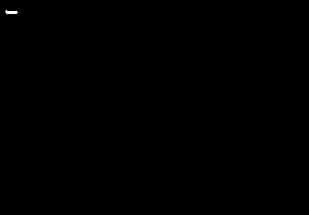 29
Pannes
après un début de démarrage avec le logo de la marque du PC qui s’affiche, au moment où devrait normalement apparaître les images symbolisant le démarrage du système d’exploitation, un fond noir avec un petit trait blanc clignotant en haut à gauche apparaît et le PC reste bloqué dessus.
30
[Speaker Notes: بعد بدء التشغيل مع عرض شعار العلامة التجارية لجهاز الكمبيوتر ، عندما تظهر الصور التي ترمز إلى بدء تشغيل نظام التشغيل بشكل طبيعي ، تظهر خلفية سوداء مع خط أبيض وامض صغير في أعلى اليسار ويعلق الكمبيوتر الشخصي عليها .]
Pannes
Pourquoi ?

COMMENT FAIRE ?
31
Pannes
Pourquoi ?
l’ordinateur ne trouve pas le système d’exploitation où il pense le trouver. Parfois c’est tout bêtement parce qu’il a trouvé une clé USB ou un disque dur externe et tente de démarrer dessus. D’autre fois c’est un CD/DVD laissé dans le lecteur/graveur sur lequel il essaye de démarrer.
32
[Speaker Notes: لماذا ا ؟ لا يمكن للكمبيوتر العثور على نظام التشغيل حيث يتوقع العثور عليه. في بعض الأحيان يكون السبب ببساطة هو أنه عثر على مفتاح USB أو محرك أقراص ثابت خارجي ويحاول الإقلاع منه. في أحيان أخرى ، يكون هناك قرص مضغوط / قرص DVD متبقٍ في محرك الأقراص / الكاتب الذي يحاول التمهيد منه.]
Pannes
Pourquoi ?
Cela arrive de plus en plus avec les Bios ayant le Secure Boot d’activé : il va bloquer le lancement par sécurité et rester au point mort. Et il y a même le cas avec une imprimante branchée en USB sur laquelle une carte SD d’appareil photo était branchée.
33
[Speaker Notes: لماذا ا ؟ يحدث هذا أكثر فأكثر مع Bios مع تمكين التمهيد الآمن:، فسيحظر الإطلاق للأمان ويبقى في حالة توقف تام. وهناك أيضًا حالة مع طابعة متصلة بـ USB حيث تم توصيل بطاقة SD للكاميرا.]
Pannes
COMMENT FAIRE ?
retirer tous les périphériques USB (même la souris/clavier sans fil), en laissant le clavier/souris filaire branchés et tenter un redémarrage. Un petit tour dans le Bios afin de modifier l’ordre de démarrage en mettant le disque dur système en premier est aussi une bonne solution.
34
[Speaker Notes: كيف أفعل ؟ قم بإزالة جميع أجهزة USB (حتى الماوس / لوحة المفاتيح اللاسلكية) ، وترك لوحة المفاتيح / الماوس السلكي موصلاً وحاول إعادة التشغيل. يعد إجراء جولة صغيرة في Bios لتغيير ترتيب التمهيد عن طريق وضع محرك الأقراص الثابتة للنظام أولاً حلاً جيدًا.]
8 – Ordinateur fixe qui s’arrête tout seul et de plus en plus vite.
8 - Desktop computer shutting down on its own and increasingly quickly.
35
[Speaker Notes: كمبيوتر ثابت يتوقف من تلقاء نفسه وأسرع وأسرع.]
Pannes
Mon ordinateur fonctionne un bon moment et sans prévenir s’éteint ; redémarre et il s’éteint au bout de 10 minutes ; redémarre et il s’éteint au bout de 5 minutes ; etc. jusqu’à ne plus démarrer du tout. Au bout de quelques heures, je le redémarre normalement et les mêmes symptômes reviennent après un certain temps d’utilisation
36
[Speaker Notes: يعمل جهاز الكمبيوتر الخاص بي لبعض الوقت ويتم إيقاف تشغيله فجأة ؛ إعادة التشغيل وتنطفئ بعد 10 دقائق ؛ إعادة التشغيل وتنطفئ بعد 5 دقائق ؛ إلخ حتى لا تبدأ على الإطلاق. بعد بضع ساعات أعيد تشغيله بشكل طبيعي وتعود الأعراض نفسها بعد فترة من الاستخدام]
Pannes
Pourquoi ?

COMMENT FAIRE ?
37
Pannes
Pourquoi ?
2 causes possibles, la chaleur ou une alimentation défectueuse. La chaleur va provoquer à partir d'une certaine température (85 à 95°C généralement) un arrêt de sécurité. L’alimentation peut elle avoir un composant défectueux qui en chauffant provoquera une coupure de sécurité (au mieux) ou une suralimentation (au pire) faisant disjoncter le système.
38
[Speaker Notes: 2 الأسباب المحتملة ، الحرارة أو خلل في إمدادات الطاقة. ستؤدي الحرارة من درجة حرارة معينة (85 إلى 95 درجة مئوية بشكل عام) إلى إغلاق أمان. هل يمكن أن يحتوي مصدر الطاقة على مكون خاطئ والذي ، عند تسخينه ، سيتسبب في انقطاع الأمان (في أحسن الأحوال) أو زيادة العرض (في أسوأ الأحوال) مما يؤدي إلى تعطل النظام]
Pannes
Pourquoi ?
Démarrage après démarrage, la température critique est atteinte de plus en plus rapidement et donc les arrêts s’enchaînent de plus en plus vite.
39
[Speaker Notes: ابدأ بعد البدء ، يتم الوصول إلى درجة الحرارة الحرجة بشكل أسرع وأسرع وبالتالي تتبع التوقفات بعضها البعض بشكل أسرع وأسرع.]
Pannes
COMMENT FAIRE ?
Pour ce qui est de voir la température interne, le logiciel SPECCY (https://sospc.name/speccy/ ) vous permettra de les découvrir. Si c’est bien cela qui est la cause, ouvrir la tour et dépoussiérer au mieux l’intérieur, ceci résolvant souvent le problème de chaleur.
40
[Speaker Notes: كيف أفعل ؟ فيما يتعلق برؤية درجة الحرارة الداخلية ، سيسمح لك برنامج SPECCY (https://sospc.name/speccy/) باكتشافها. إذا كان هذا هو السبب ، افتح البرج وقم بغبار الجزء الداخلي قدر الإمكان ، وهذا غالبًا ما يحل مشكلة الحرارة.]
Pannes
COMMENT FAIRE ?
. Si cela ne provient pas d’une chaleur excessive, alors il est très probable que cela provienne de l’alimentation, et idéalement vous pouvez en récupérer une dans votre entourage pour tester avec une autre, et si le résultat est positif la changer vous-même.
41
[Speaker Notes: . إذا لم يكن بسبب الحرارة الزائدة ، فمن المحتمل جدًا أن يكون من مصدر الطاقة ، ومن الناحية المثالية يمكنك الحصول على واحد من حولك للاختبار مع الآخر ، وإذا كانت النتيجة إيجابية ، فقم بتغييرها بنفسك.]
9 – Ordinateur portable qui s’arrête tout seul et de plus en plus vite.
9 - Laptop shutting down on its own and increasingly quickly.
42
[Speaker Notes: كمبيوتر محمول يتوقف من تلقاء نفسه وأسرع وأسرع.]
Pannes
le ventilateur tourne à fond, l’air qui sort est brûlant et le clavier et / ou certaines parties de la coque sont très chauds. Au bout d’un moment le PC s’arrête de plus en plus rapidement.
43
[Speaker Notes: المروحة تعمل عالياً ، والهواء الخارج ساخن ، ولوحة المفاتيح و / أو أجزاء من العلبة ساخنة جدًا. بعد فترة يتوقف جهاز الكمبيوتر بشكل أسرع.]
Pannes
Pourquoi ?

COMMENT FAIRE ?
44
Pannes
Pourquoi ?
 c’est seulement la chaleur excessive qui est en cause, provoquant un arrêt d’urgence. Cela est dû à une accumulation importante de poussière devant la grille du ventilateur, empêchant un refroidissement optimal.
45
[Speaker Notes: فقط الحرارة الزائدة هي السبب في حدوث توقف طارئ. ويرجع ذلك إلى التراكم الكثيف للغبار أمام شبكة المروحة ، مما يمنع التبريد الأمثل.]
Pannes
COMMENT FAIRE ?
utiliser une tablette ventilée sera bien mieux. Ceci n’est qu’une astuce temporaire, un démontage complet du PC s’impose, avec changement de la pâte thermique et dépoussiérage de l’intérieur. Et conseil pour l’avenir : ARRÊTEZ DE POSER VOTRE PORTABLE SUR VOS GENOUX OU SUR VOTRE LIT !!!!
46
[Speaker Notes: سيكون استخدام رف جيد التهوية أفضل بكثير. هذه مجرد خدعة مؤقتة ، من الضروري التفكيك الكامل لجهاز الكمبيوتر ، مع تغيير المعجون الحراري والغبار من الداخل. ونصائح للمستقبل: توقف عن وضع هاتفك المحمول على ركبتيك أو على سريرك !!!!]
Pannes
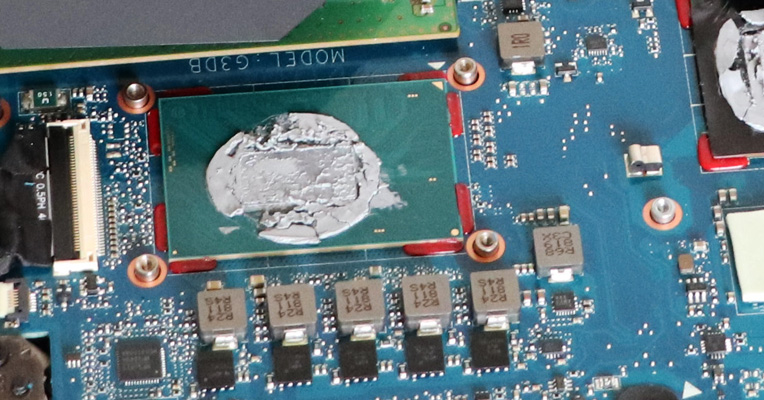 47
10 – La souris et/ou le clavier ne fonctionne plus ou mal.

10 - The mouse and/or keyboard is not working or malfunctioning.
48
[Speaker Notes: كمبيوتر محمول يتوقف من تلقاء نفسه وأسرع وأسرع.]
Pannes
la flèche de ma souris se déplace toute seule, saute d’un endroit à un autre ou tremble » ; ou bien « le clavier ne répond plus ou mal, certains caractères ne s’affichent pas ou ne sont pas ceux tapés.
49
[Speaker Notes: يتحرك سهم الفأرة من تلقاء نفسه ، ويقفز من مكان إلى آخر أو يهتز "؛ أو "لوحة المفاتيح لم تعد تستجيب أو بشكل سيء ، بعض الأحرف لم يتم عرضها أو لم يتم كتابة تلك الأحرف.]
Pannes
Pourquoi ?

COMMENT FAIRE ?
50
Pannes
Pourquoi ?
Si la souris ou le clavier sont sans fil, le problème provient généralement de la pile qui est usée ; parfois aussi c’est le récepteur branché sur un port USB qui est mal/plus reconnu par le système, plus rarement qui est parasité par une source extérieur, comme un téléphone sans fil ou un autre ensemble clavier/souris sans fil. Si la souris/clavier sont filaires, le problème se situe généralement au niveau du port USB et de sa reconnaissance.
51
[Speaker Notes: إذا كان الماوس أو لوحة المفاتيح لاسلكيًا ، فعادةً ما تكون المشكلة هي نفاد البطارية ؛ أحيانًا يكون أيضًا جهاز الاستقبال متصلًا بمنفذ USB والذي لم يعد يتعرف عليه النظام بشكل سيئ ، ونادرًا ما يتم تطفله بواسطة مصدر خارجي ، مثل الهاتف اللاسلكي أو مجموعة لوحة مفاتيح / ماوس لاسلكية أخرى. إذا كانت الماوس / لوحة المفاتيح سلكية ، فعادةً ما تكون المشكلة في منفذ USB والتعرف عليه.]
Pannes
COMMENT FAIRE ?
changer la pile de vos périphériques sans fil résout généralement le problème.
52
[Speaker Notes: عادةً ما يؤدي تغيير البطارية في أجهزتك اللاسلكية إلى حل المشكلة.]
Pannes
COMMENT FAIRE ?
Le changement de port USB permet aussi de solutionner le souci que ce soit pour du sans fil ou avec. Rappelons aussi que les ports USB de façade des PC fixes sont habituellement moins fiables que ceux placés à l’arrière de la tour.
53
[Speaker Notes: يؤدي تغيير منفذ USB أيضًا إلى حل المشكلة ، سواء كانت لاسلكية أو مع. تذكر أيضًا أن منافذ USB الأمامية لأجهزة الكمبيوتر الثابتة عادة ما تكون أقل موثوقية من تلك الموضوعة في الجزء الخلفي من البرج.]
Pannes
COMMENT FAIRE ?
Une dernière cause toute bête pour la souris : la surface !
En dernier ressort, c’est peut-être votre souris qui est morte  ; testez-la sur un autre ordinateur pour confirmer le diagnostique.
54
[Speaker Notes: سبب آخر سخيف للماوس: السطح!
في النهاية ، قد تكون الفأرة هي التي ماتت ؛ اختبرها على جهاز كمبيوتر آخر لتأكيد التشخيص.]
11 – Plus d’accès à Internet, la Box est bien reconnue.

11 - No internet access, the router is recognized properly.
55
[Speaker Notes: لا مزيد من الوصول إلى الإنترنت ، الصندوق معروف جيدًا.]
Pannes
malgré avec débranché le câble Ethernet, coupé et remis le Wifi, redémarré de nombreuses fois l’ordinateur, etc.… mon PC m’indique toujours « pas de connexion Internet » mais mes autres ordinateurs ont eux bien accès au Net
56
[Speaker Notes: على الرغم من فصل كابل Ethernet ، وقطع وإعادة توصيل Wifi ، وإعادة تشغيل الكمبيوتر عدة مرات ، وما إلى ذلك ... يخبرني جهاز الكمبيوتر الخاص بي دائمًا بأنه "لا يوجد اتصال بالإنترنت" ولكن أجهزة الكمبيوتر الأخرى الخاصة بي تتمتع بوصول جيد إلى شبكة الإنترنت]
Pannes
Pourquoi ?

COMMENT FAIRE ?
57
Pannes
Pourquoi ?
Parfois c’est l’adresse IP qui est soit en doublon avec un autre appareil.
58
[Speaker Notes: في بعض الأحيان يكون عنوان IP مكررًا مع جهاز آخر.]
Pannes
COMMENT FAIRE ?
Redémarrer le modem
Fixer l’adresse ip ou les réinitialiser
59
12 – L’ordinateur débloque à fond suite à des manipulations sur le Système.
12 - Computer crashes completely due to manipulations on the system.
60
[Speaker Notes: يتجمد الكمبيوتر تمامًا بعد التلاعب بالنظام.]
Pannes
J’ai installé une application/j’ai trifouillé dans les fichiers Windows/j’ai déplacé un dossier au mauvais endroit/etc., et depuis mon PC a du mal à se lancer/mes icônes sont bizarres/mes dossiers ne s’ouvrent plus/etc.
61
[Speaker Notes: لقد قمت بتثبيت تطبيق / لقد عبثت في ملفات Windows / قمت بنقل مجلد إلى المكان الخطأ / وما إلى ذلك ، ومنذ ذلك الحين يواجه جهاز الكمبيوتر الخاص بي مشكلة في التشغيل / أيقوناتي غريبة / مجلداتي لا تفتح أكثر / إلخ.]
Pannes
Pourquoi ?

COMMENT FAIRE ?
62
Pannes
Pourquoi ?
Windows (et autres systèmes d’exploitation), sont des horlogeries sensibles. Des logiciels qui viennent en interférence, des fichiers systèmes corrompues, des clics maladroits peuvent « casser » le bon fonctionnement de votre ordinateur. Parfois ce n’est pas de votre faute, une mise à jour via Windows Update peut être aussi à l’origine de ce genre de problème.
63
[Speaker Notes: Windows (وأنظمة التشغيل الأخرى) هي ساعات حساسة. البرامج المتداخلة وملفات النظام الفاسدة والنقرات الخرقاء يمكن أن "تعطل" الأداء السليم لجهاز الكمبيوتر الخاص بك. في بعض الأحيان لا يكون هذا خطأك ، فقد يكون التحديث عبر Windows Update هو سبب هذا النوع من المشاكل.]
Pannes
COMMENT FAIRE ?
technique toute simple et souvent oubliée = la restauration du système ! Windows crée normalement automatiquement des points de restauration périodiquement. Il suffit de restaurer l’un de ces points (généralement le dernier, voir l’avant dernier en cas d’échec du premier) pour retrouver un PC tout à fait fonctionnel. L’opération ne prend généralement que quelques minutes.
64
[Speaker Notes: تقنية بسيطة جدًا وغالبًا ما يتم نسيانها = استعادة النظام! يقوم Windows عادةً بإنشاء نقاط استعادة بشكل دوري تلقائيًا. يكفي استعادة إحدى هذه النقاط (الأخيرة بشكل عام ، انظر ما قبل الأخير في حالة فشل الأول) للعثور على جهاز كمبيوتر يعمل بكامل طاقته. تستغرق العملية عادة بضع دقائق فقط.]
13 – Message « Nom du fichier trop long ».

13 - Message 'File name too long
65
[Speaker Notes: رسالة "اسم الملف طويل جدًا".]
Pannes
lorsque je veux déplacer un dossier dans un autre dossier,… » ou « lorsque je veux supprimer un dossier,… » « …j’ai le message suivant : nom de fichier trop long pour être déplacé…
66
[Speaker Notes: عندما أرغب في نقل مجلد إلى مجلد آخر ، ... "أو" عندما أريد حذف مجلد ، ... "" ... أتلقى الرسالة التالية: اسم الملف طويل جدًا بحيث لا يمكن نقله ...]
Pannes
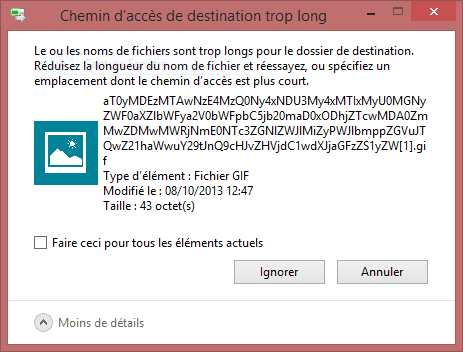 67
Pannes
Pourquoi ?

COMMENT FAIRE ?
68
Pannes
Pourquoi ?
Windows est limité à une chaîne maximale de 256 caractères. Passé cette taille, il ne peut plus gérer son déplacement ailleurs, même vers la Corbeille. Elle comprend toute la chaîne d’accès à un dossier et ses éventuels sous-dossiers. Par exemple si j’ai un fichier nommé « Bureau», lui-même placé dans un dossier «cours Géologie 1», cela ne se résume pas aux ces caractères (espaces inclus), mais aux antislashs (antislashs = « \ »)
69
[Speaker Notes: Windows مقيد بسلسلة بحد أقصى 256 حرفًا. أبعد من هذا الحجم ، لم يعد بإمكانه إدارة حركته في أي مكان آخر ، حتى في سلة المحذوفات. يتضمن سلسلة الوصول بأكملها إلى مجلد ومجلداته الفرعية المحتملة. على سبيل المثال ، إذا كان لدي ملف باسم "سطح المكتب - باستخدام سطح المكتب" ، تم وضعه في مجلد "تدريب Windows 7" ، لا يقتصر على 47 حرفًا (بما في ذلك المسافات) ، ولكن للشرطة المائلة العكسية (الخطوط المائلة العكسية = "\")]
Pannes
Pourquoi ?
les séparant et en plus son chemin d’accès depuis la racine du système (le disque « C : » habituellement), ce qui donne réellement le chemin d’accès suivant => C:\Users\admin\Desktop\cours Géologie 1\ Bureau – se servir du bureau , ce qui fait au total déjà 70 caractères ! Alors imaginez la suite suivant =>
70
[Speaker Notes: الفواصل بالإضافة إلى مساره من جذر النظام (القرص "C:" عادةً) ، والذي يعطي في الواقع المسار التالي => C: \ Users \ admin \ Desktop \ cours geologie1\ Office - باستخدام المكتب ، التي يبلغ مجموعها بالفعل 70 حرفًا! لذا تخيل التسلسل التالي =>]
Pannes
Pourquoi ?

C:\Users\admin\Desktop\mon dossier mon dossier mon dossier mon dossier mon dossier mon dossier mon dossier mon dossier \les cours les cours les cours les cours les cours les cours les cours les cours les cours \ un fichier un fichier un fichier un fichier un fichier un fichier un fichier un fichier un fichier un fichier un fichier un fichier un fichier
71
Pannes
Pourquoi ?

Ce nombre des caractères, supérieur à la limite des 256 autorisés et donc toute tentative de déplacement, voir même de simple ouverture me sera interdite.
72
Pannes
COMMENT FAIRE ?
Renommer ces fichiers
73